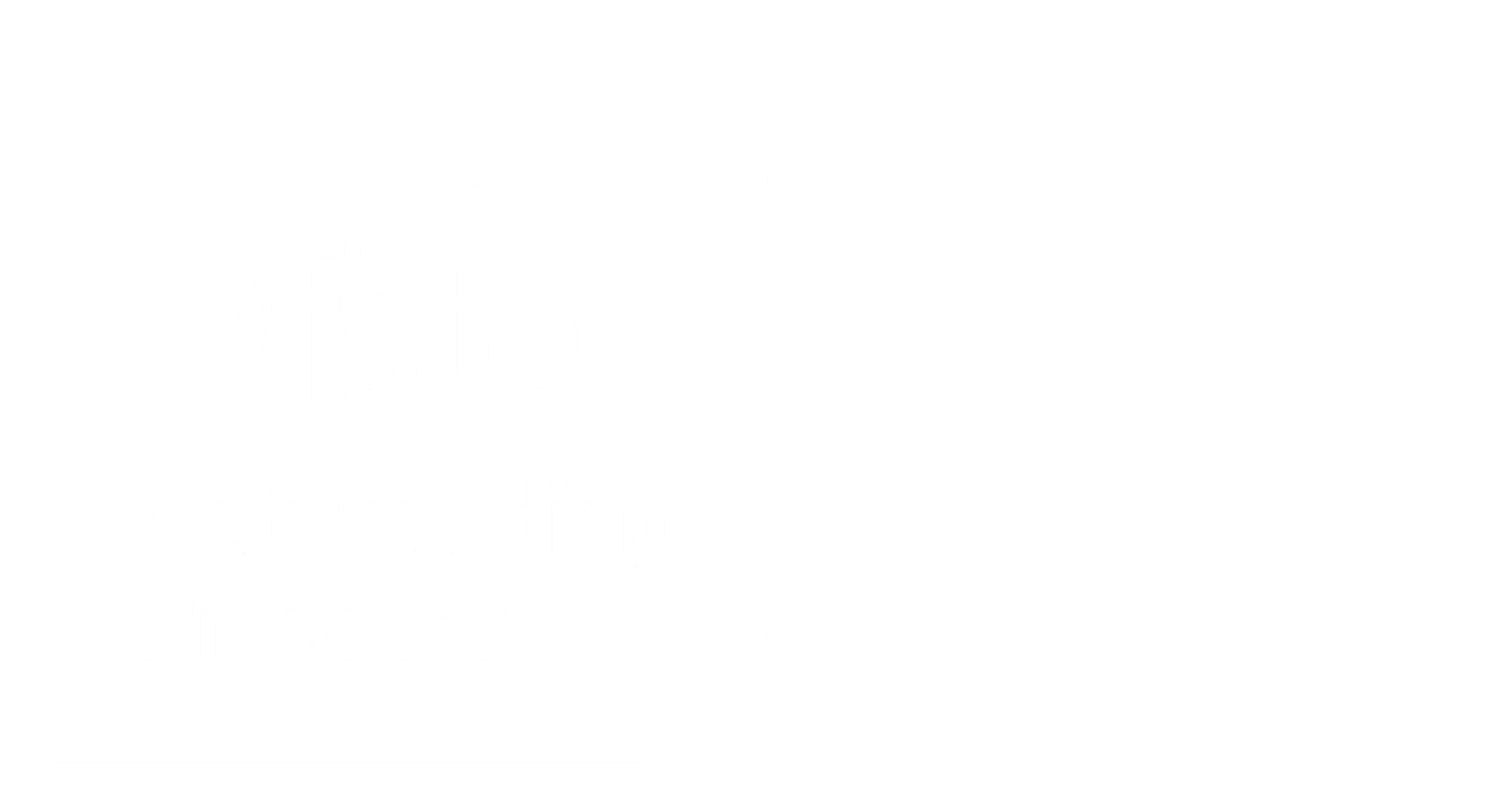 Sheridan Lewis
Vice Principal – Curriculum & Planning
Finishing the A1 Year:
Criminology controlled assessment w/b Monday 24th June
A1 Awards morning Thursday 27th June
Be Ambitious week w/b Monday 8th July
A1 Reports with 3 targets emailed to parents/carers w/b Monday 1st July 
Final day of the year Friday 5th July
Summer work, info from their teachers
Starting the A2 Year:
Timetables released Wednesday 4th September
A2 Ext Dip students start Friday 6th September
A2 A level/mixed programme students start Monday 9th September
A2 Study days:
Voc Extended Diploma - Tuesdays
A level/mixed programme - Fridays
Focusing on Progress:
Minimum Expected Grades (MEGs) 
Current Working at Grades (WAGs)
MEG – the lowest grade they should achieve, but we want and expect them to aim higher
Working at Grade – the grade they have achieved in the latest assessment
How will you know how they are doing?
Students will have regular assessments in all subjects
Formal Assessments will take place under timed conditions
Voc and Art students get WAG grade based on current progress

Results from FAs will be available to parents/carers:
Formal Assessment 5 – Monday 14th October
Formal Assessment 6 (MOCK 2) – Wednesday 22nd January
Formal Assessment 7 (MOCK 3) – Tuesday 29th April

A2 Parents/Carers Evenings Thurs 28th Nov or Wed 4th Dec
A2 Reports to parents/carers Wed 12th Feb
A2 Rhythm of the year – A Level
Study Leave 23rd May
Sept FAP 5
From Dec 6th
From 14th March
May/June Exams
A2 Rhythm of the year – BTEC
March onwards – BTEC set Tasks
April/May/June exams/ CAs/complete units
On-going assignments and units
January exams/ controlled assessments
Sept FAP 5
A2 Rhythm of the year – Criminology
Dec 16th, 17th 18th exams/ controlled assessment
May/June exams
Study leave 
23rd May
From 14th March
Sept FAP 5
Student Term Dates 2024-2025
Start of Autumn Term – Fri 6th or Mon 9th September 2024 
Autumn half term holiday – Mon 21st Oct – Sun 3rd November
End of Autumn Term – Friday 20th December 
Start of Spring Term – Tuesday 7th January 2025
Spring half term holiday – Mon 17th – Sun 23rd February
End of Spring Term – Friday 4th April 
Start of Summer Term – Tuesday 22nd April 
Study Leave - Friday 23rd May
Vocational last day of teaching – Friday 20th June
Exam contingency day - Thursday 26th June
Attendance and Support
Average attendance by A level grade
Attendance makes a significant difference
A couple of final things:
We will send you a link to the PowerPoints from this evening
Please ensure you have a CEDAR login so you can access your child’s formal assessment grades and other key information
https://cedar.asfc.ac.uk/auth/account/create